Source Water Protection and Development - Conflicts and Convergence
2015 New England Water Works Association Symposium
Devens, Massachusetts
October 22, 2015
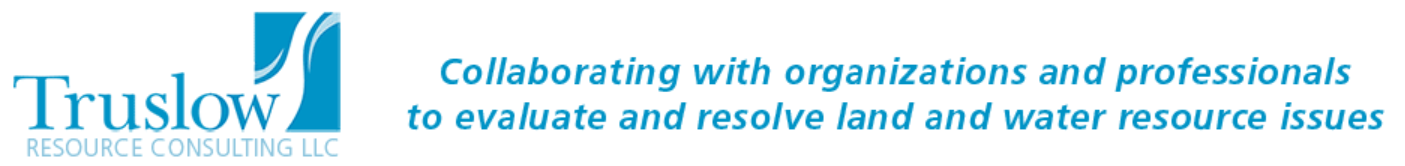 October 22, 2015
1
Truslow Resource Consulting LLC
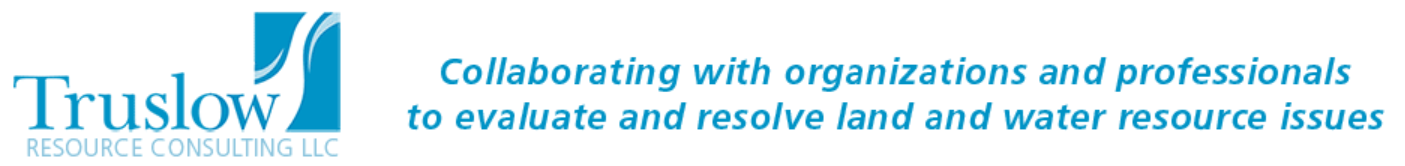 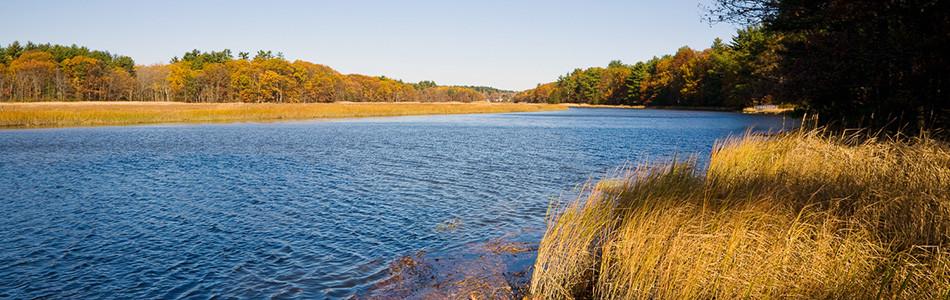 :: 454 Court Street :: Suite 304 :: Portsmouth, NH 03801 :: (603) 766-6670 :: www.truslowrc.com
Danna Truslow, PG, CG – Principal Hydrologist
Samantha Wright – Geomorphologist and GIS Specialist
Anna Boudreau – Land Conservation Consultant, Training and Outreach
October 22, 2015
2
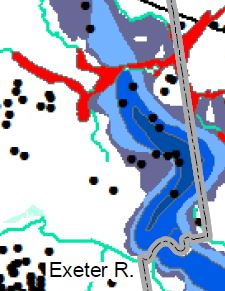 ..orThe Evolving Role of Local Planning and Land Conservation in Protecting Aquifers for Future Community Water Supplies
[Speaker Notes: Protect the resource
Without preventing future community water supply]
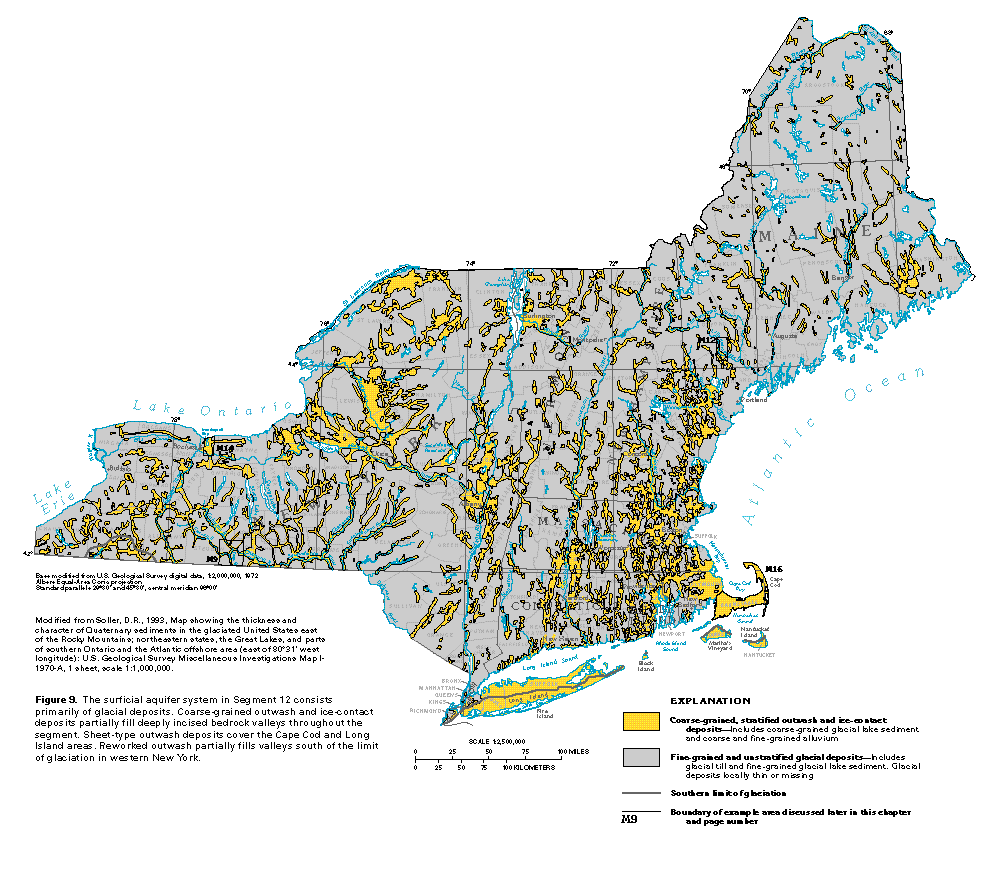 Significant but Limited Sand and Gravel Deposits
From USGS HA-730-M
[Speaker Notes: Stratified drift and ice contact 

Focus on small area in red box – SE New Hampshire]
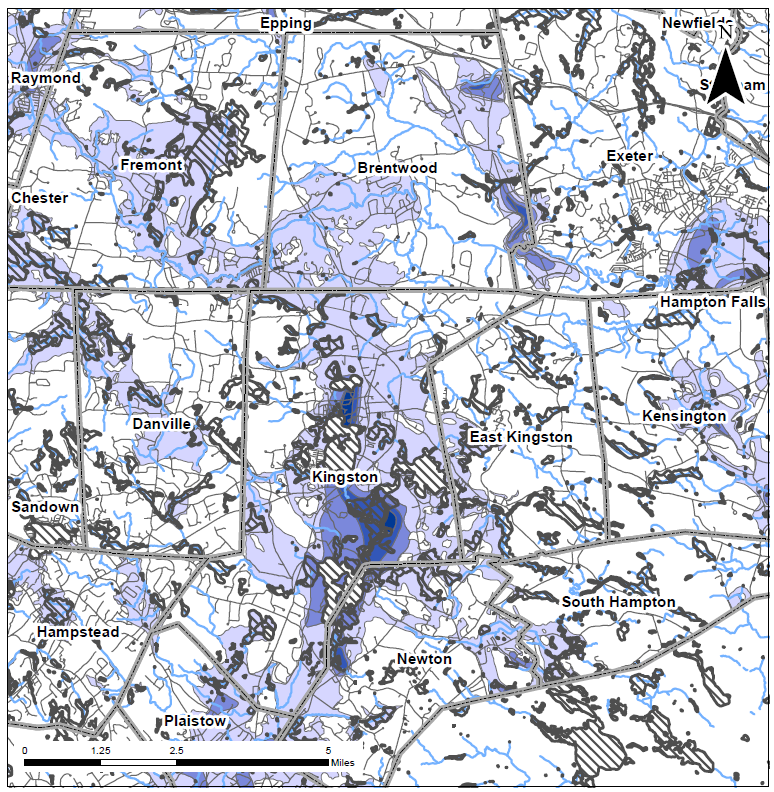 Focus Area Brentwood and Kingston, NH
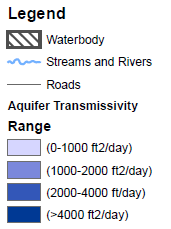 October 22, 2015
5
Conflicts
Past/existing land use in high value aquifer areas
Local control of water resources - commercialization
New board /commission members
Land use restrictions in future water supply areas
Encourage commercial development
Increased infiltration in aquifer/water resource areas – water quality impacts – road salt, landscaping chemicals, other emerging contaminants?
October 22, 2015
6
NH – 1982Early Aquifer Protection Planning DocumentOverlay districts – 1990’s
[Speaker Notes: Completed through an internship with SENH Planning Commission and NH Water Resource Research Center – 5 USGS publications that defined the sand and gravel resource

All you need to know about groundwater and how to protect it]
Brentwood, NH
Aquifer Protection Overlay District – 1992
Active Land Protection Efforts – Conservation Commission and Regional Land Trust
Agricultural – semirural transition
Private Bottling Company – reaction
Balancing growth and protection
2015 NR Ordinance update and LP/WSR Inventory
October 22, 2015
8
NHDES Registered Wells in Brentwood
October 22, 2015
9
Co-Occurrence of Resources
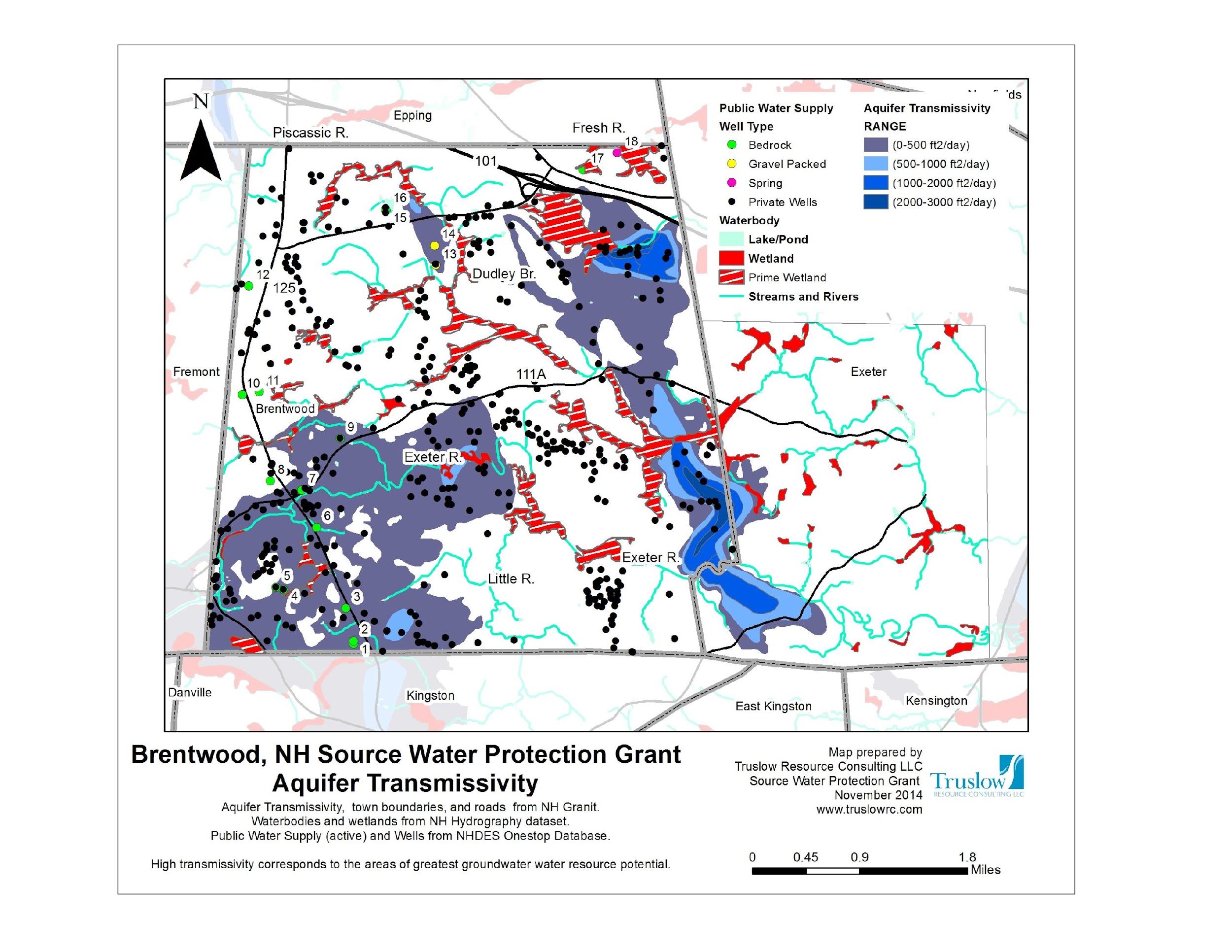 October 22, 2015
10
[Speaker Notes: Reduce area around town, label ponds, major rivers]
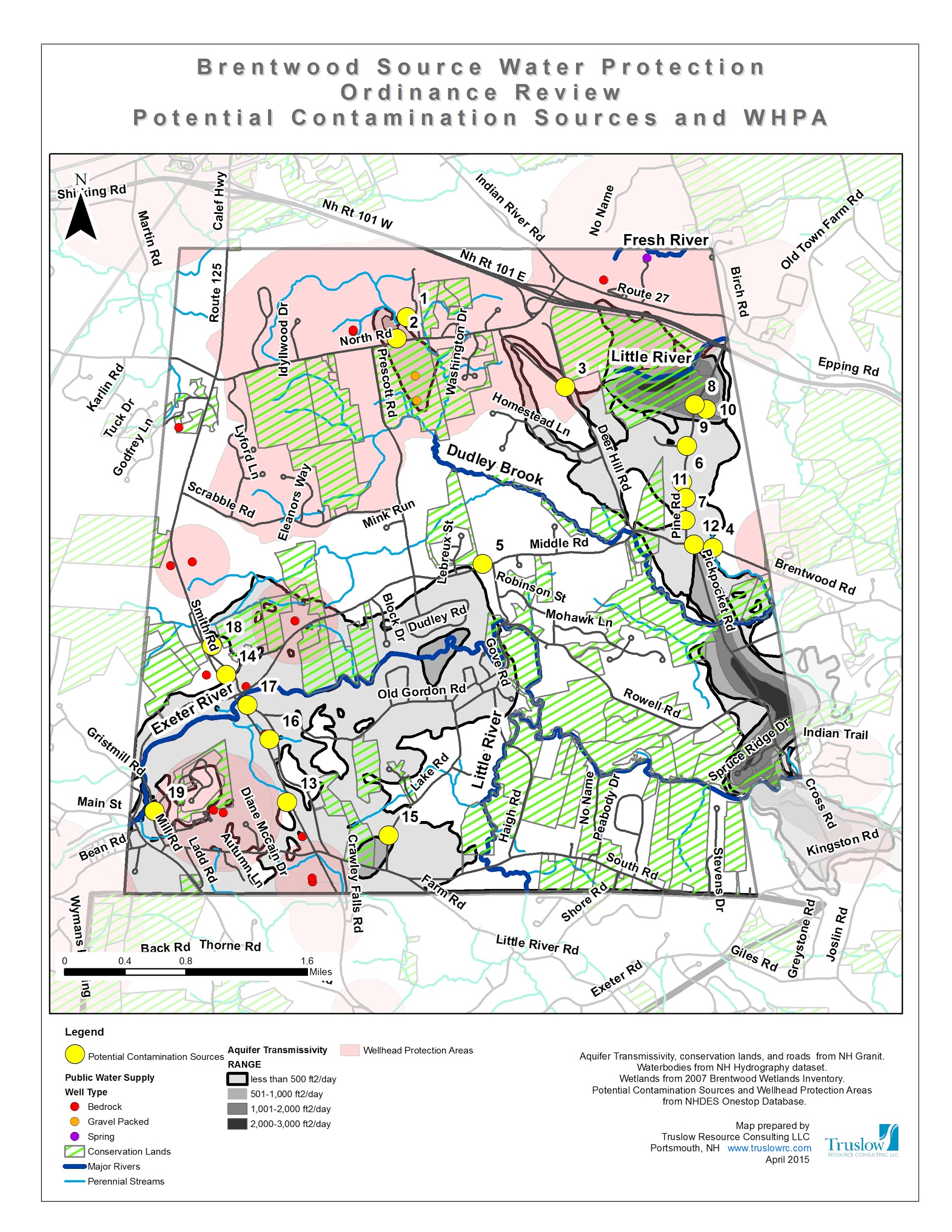 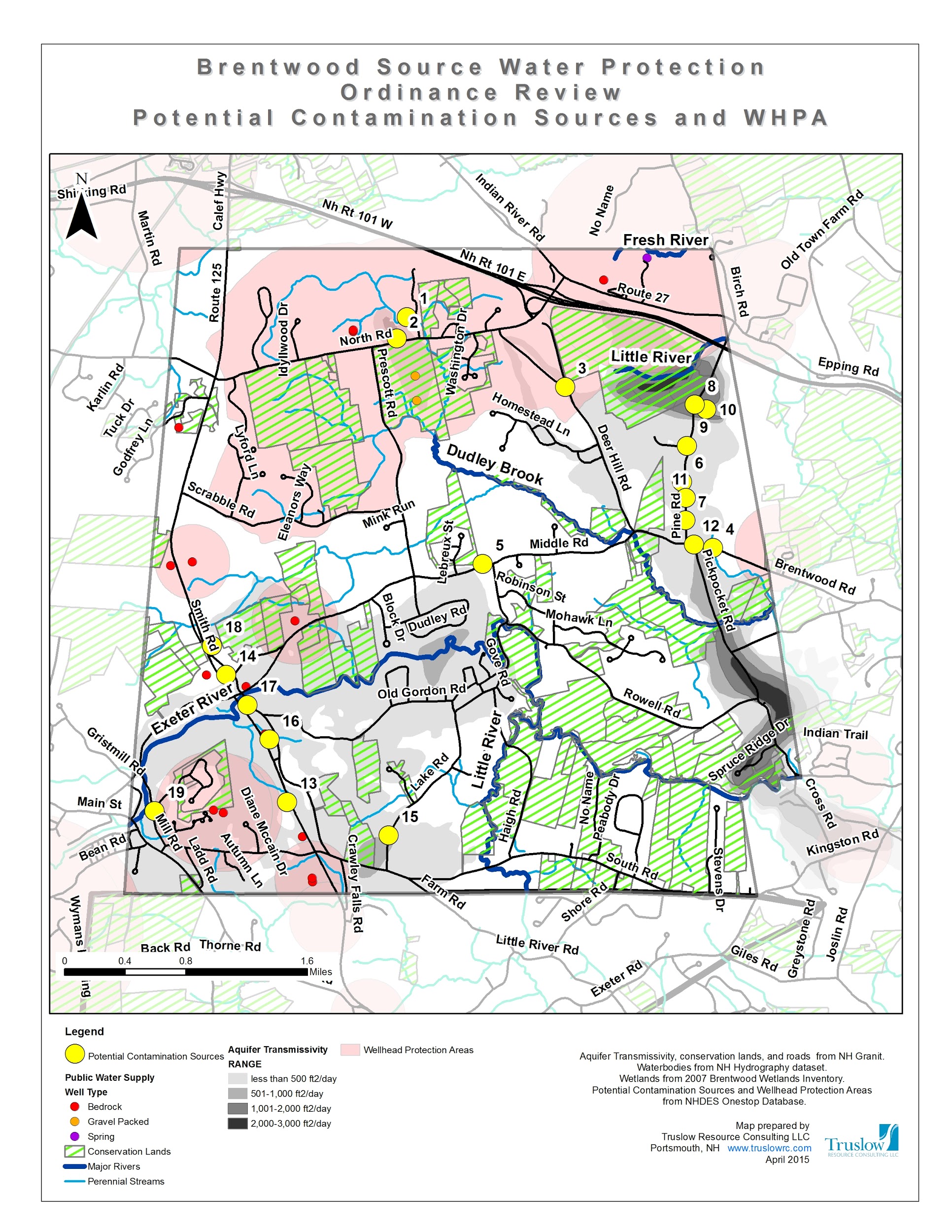 [Speaker Notes: Point out Pine Road and Route 125
Sand and gravel extraction
Industrial/commercial activity]
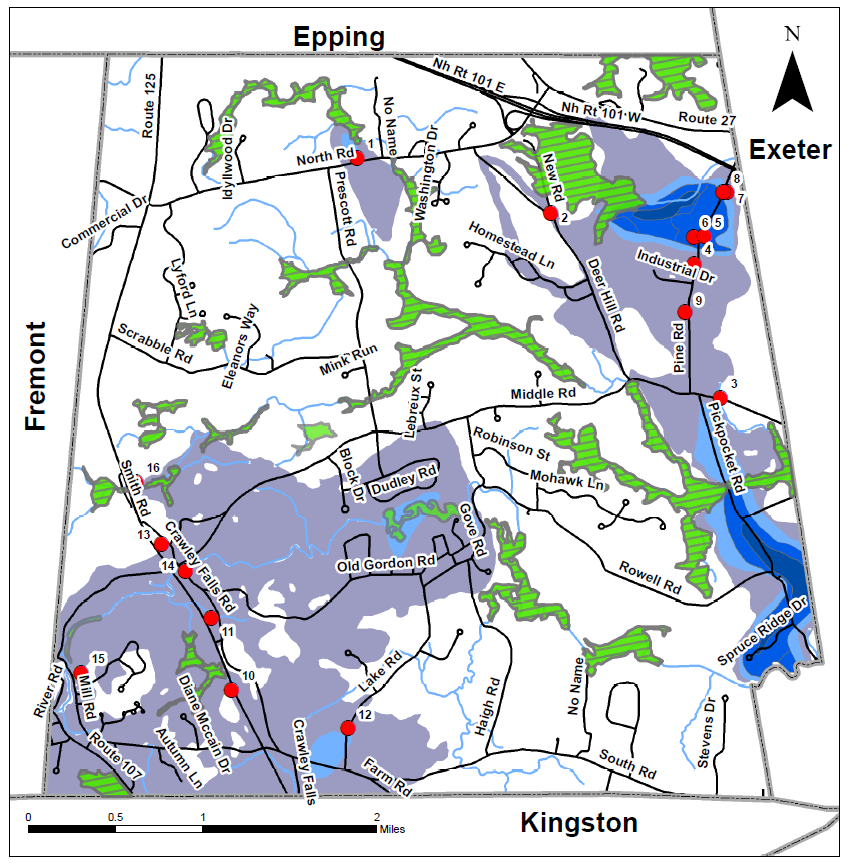 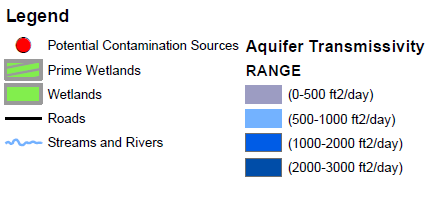 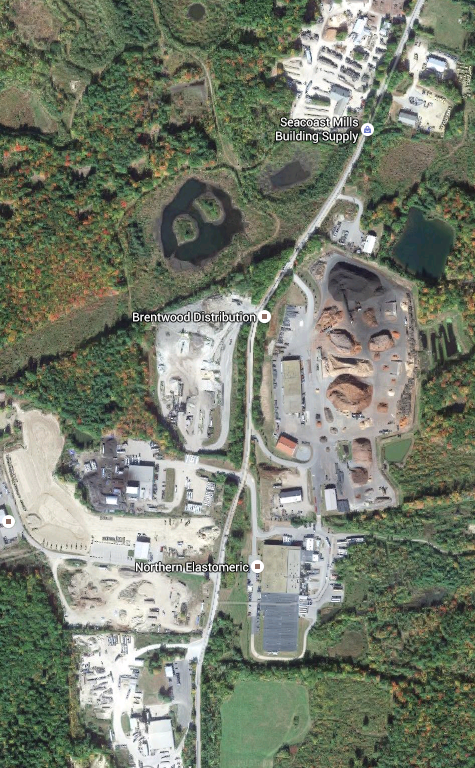 October 22, 2015
12
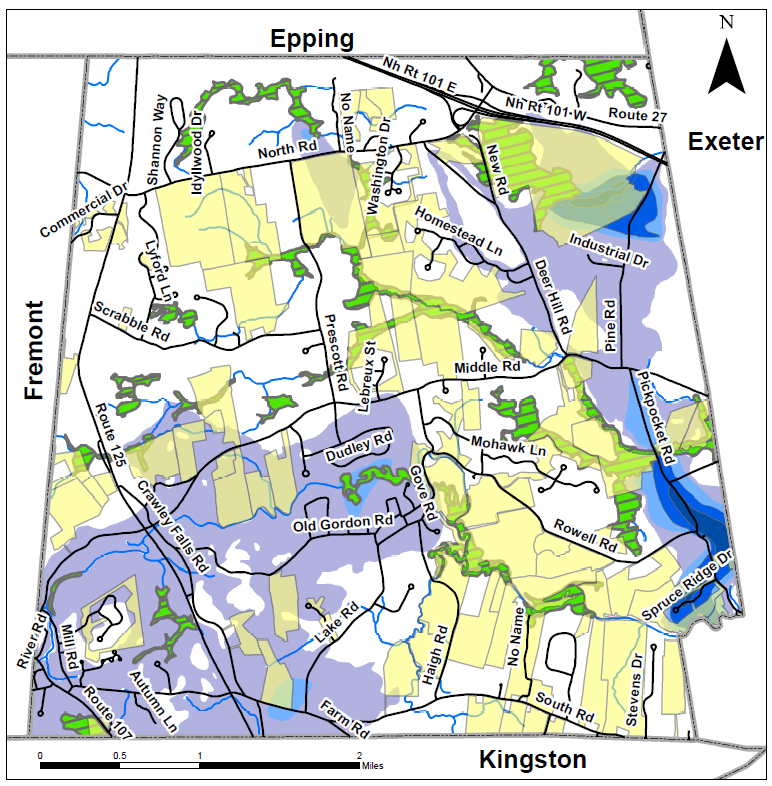 Conserved Lands in Brentwood

By the Numbers:
~3,279 acres of conserved land 
~30% of Brentwood land is conserved
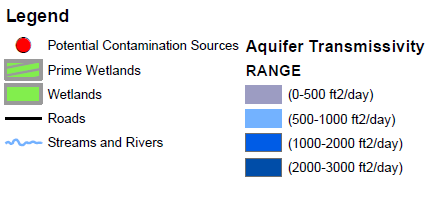 October 22, 2015
13
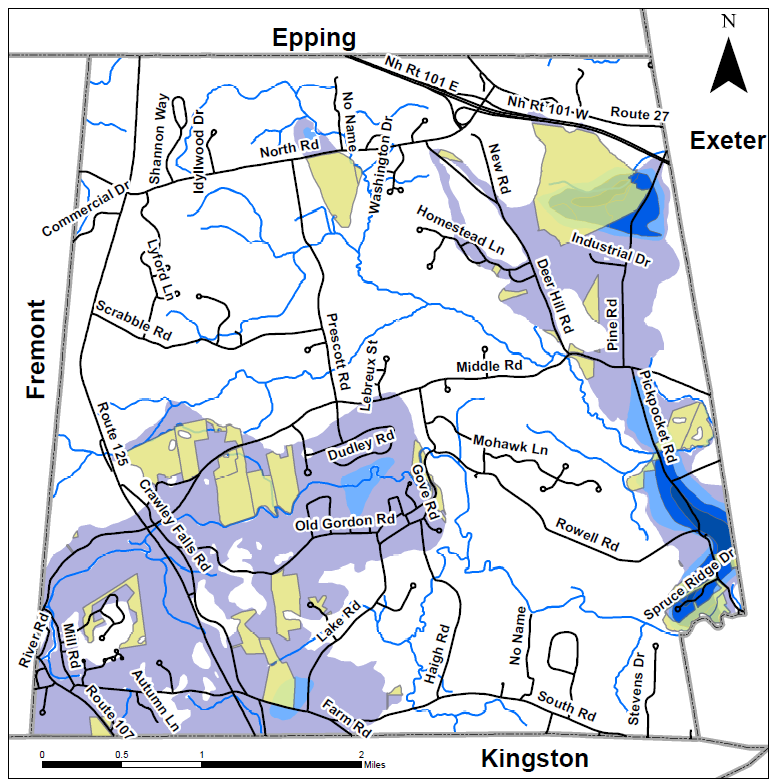 Conserved Lands within Aquifer
~ 756 acres of aquifer are conserved land
~20% of aquifer is conserved
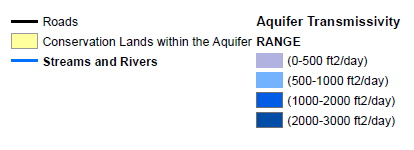 October 22, 2015
14
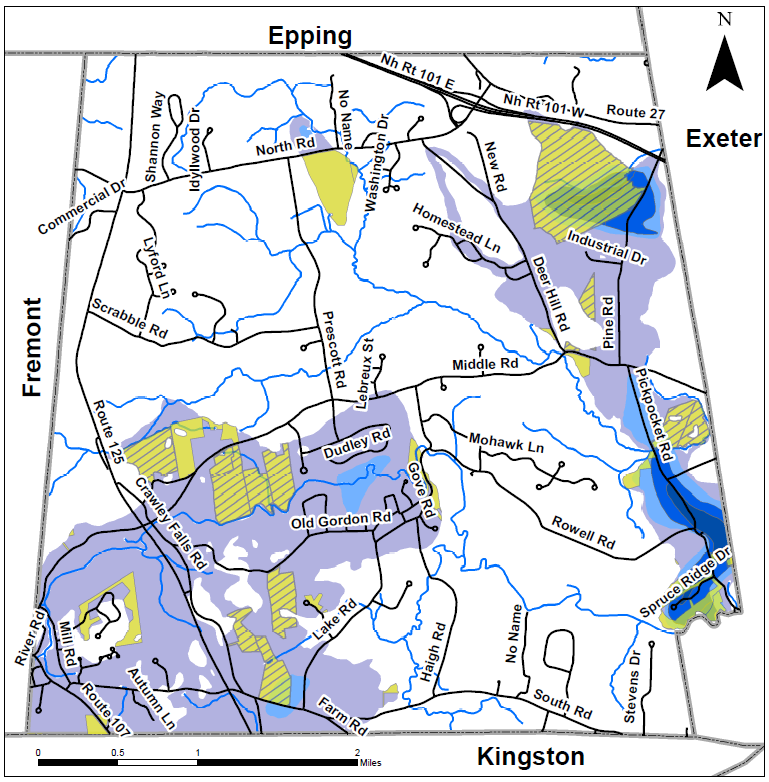 Water Supply Development Restrictions on Conserved Land

~ 530 acres of conserved land in aquifer has water supply use restrictions
~70% of currently conserved land has water supply use restrictions
~14% of aquifer has water restrictions written into a conservation easement
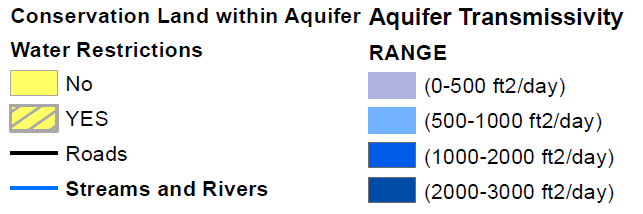 October 22, 2015
15
Close-up – Groundwater, Surface Water and Wetland Resources in NE Brentwood
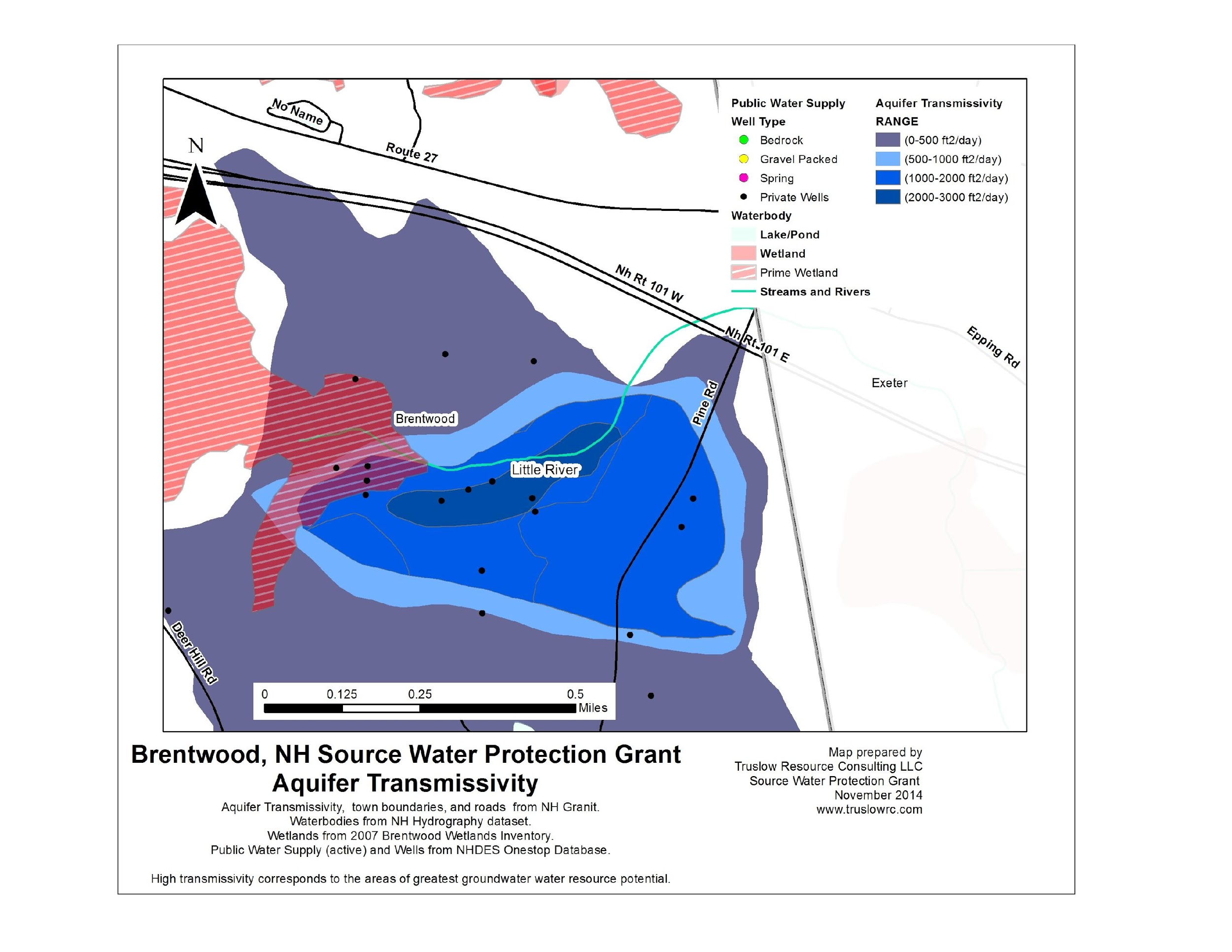 Close-up – Groundwater, Surface Water and Wetland Resources in SE Brentwood
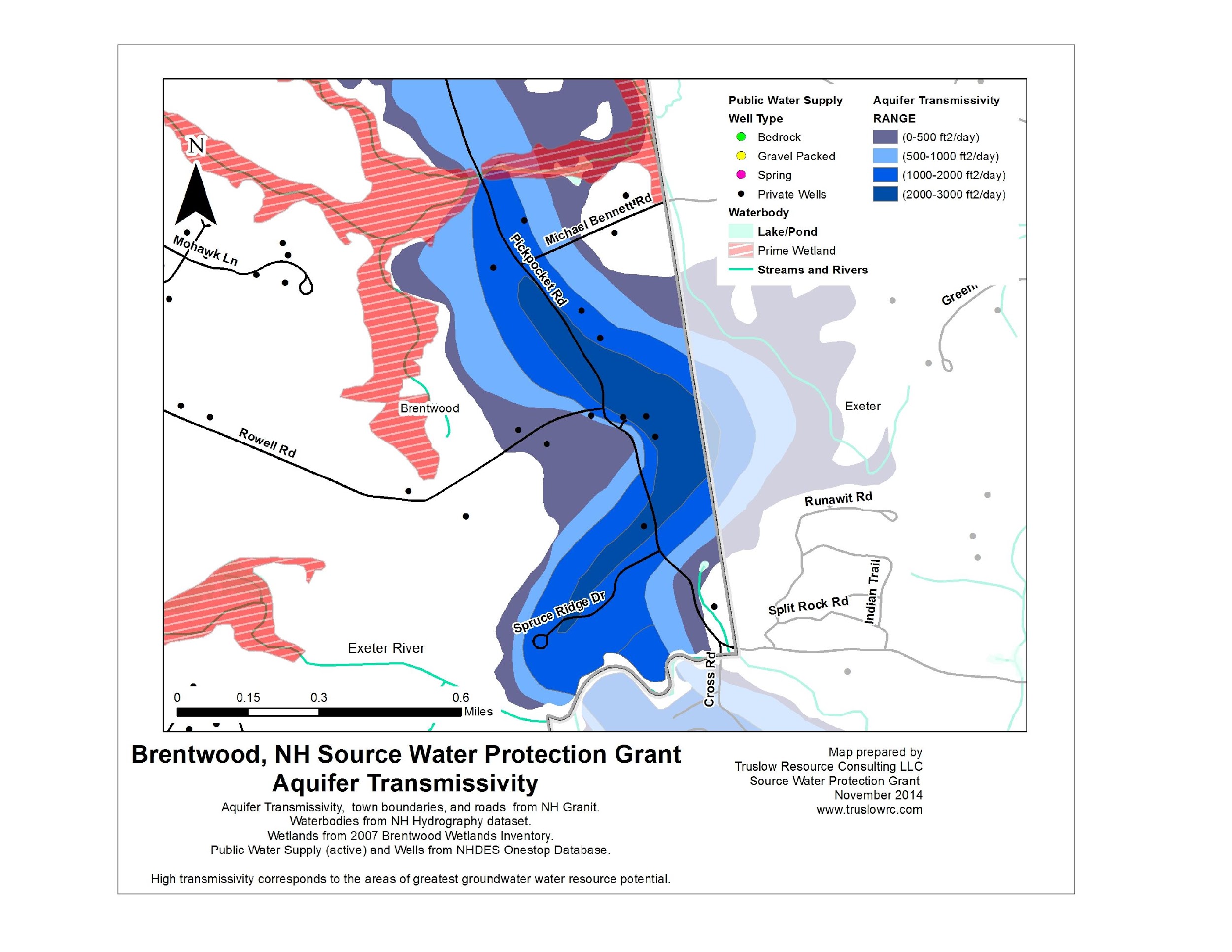 Note: Wetlands are not shown for Exeter
Ordinance Update
Water Resource 101
Better definition of resource
Co-occurrence of resources
Impact of new local stormwater regulations on resource
Improve consistency and ease of use
Provide outside resources/references
Prioritize land conservation and water supply restrictions in aquifer district
October 22, 2015
18
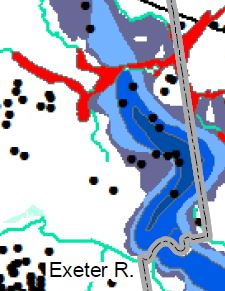 Kingston, NH
Aquifer Protection Overlay District – 1990
Active Land Protection Efforts – Conservation Commission and Regional Land Trust
Agricultural – semirural transition 
Groundwater monitoring at permitted developments?
2011 Aquifer Protection Ordinance update
Industrial/commercial along Rt 125 – allow additional growth?
October 22, 2015
20
Registered Wells in Kingston
9/22/14
21
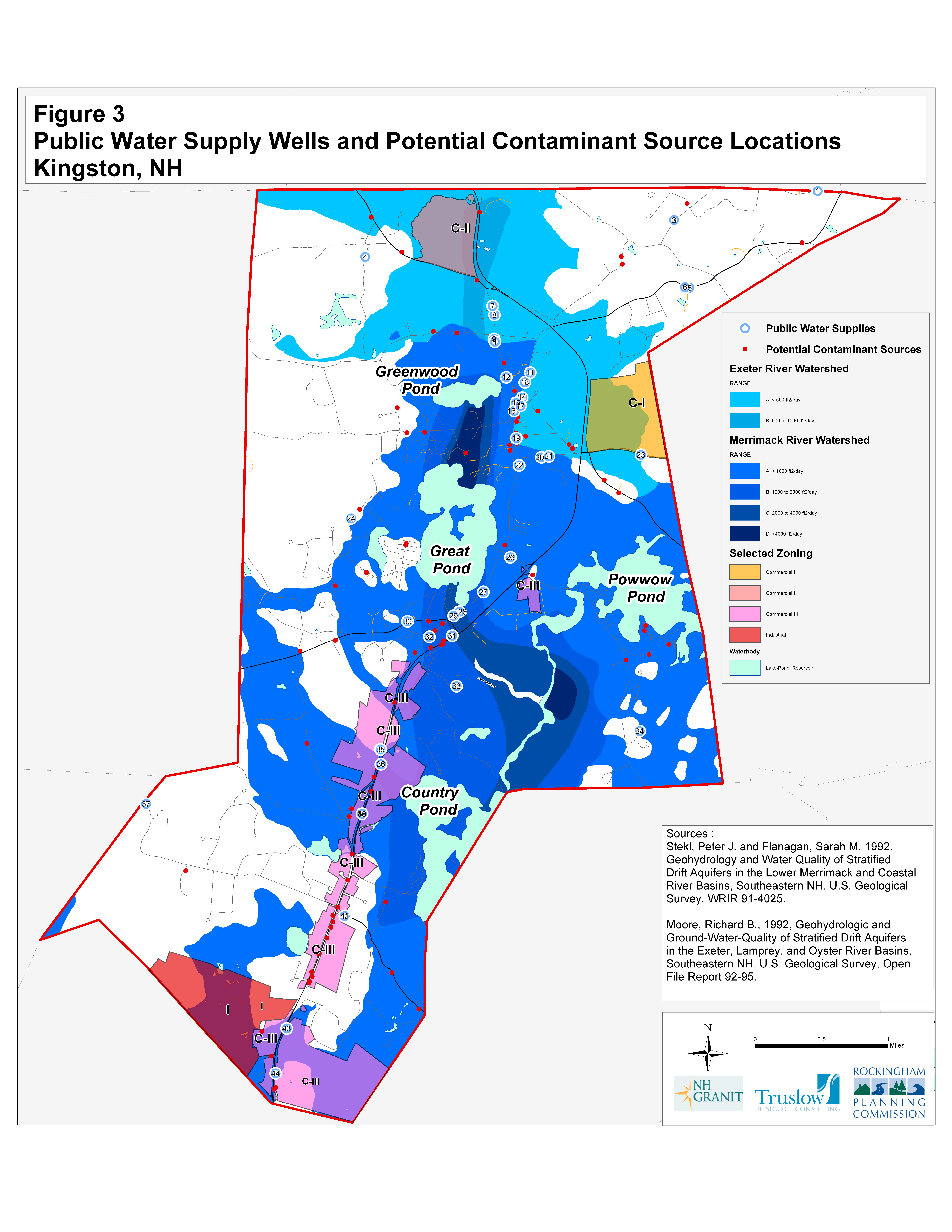 Baseline data to understand existing water quality

1079 wells registered since 1984

23% in stratified drift aquifer

31 Active Public water supplies

152 Potential Contaminant Sources in Kingston – 70% in aquifer
[Speaker Notes: Circles with number are registered public water supply wells
Red dots are PCS’s, multiple sources on several sites
Large circles are community water supply wells]
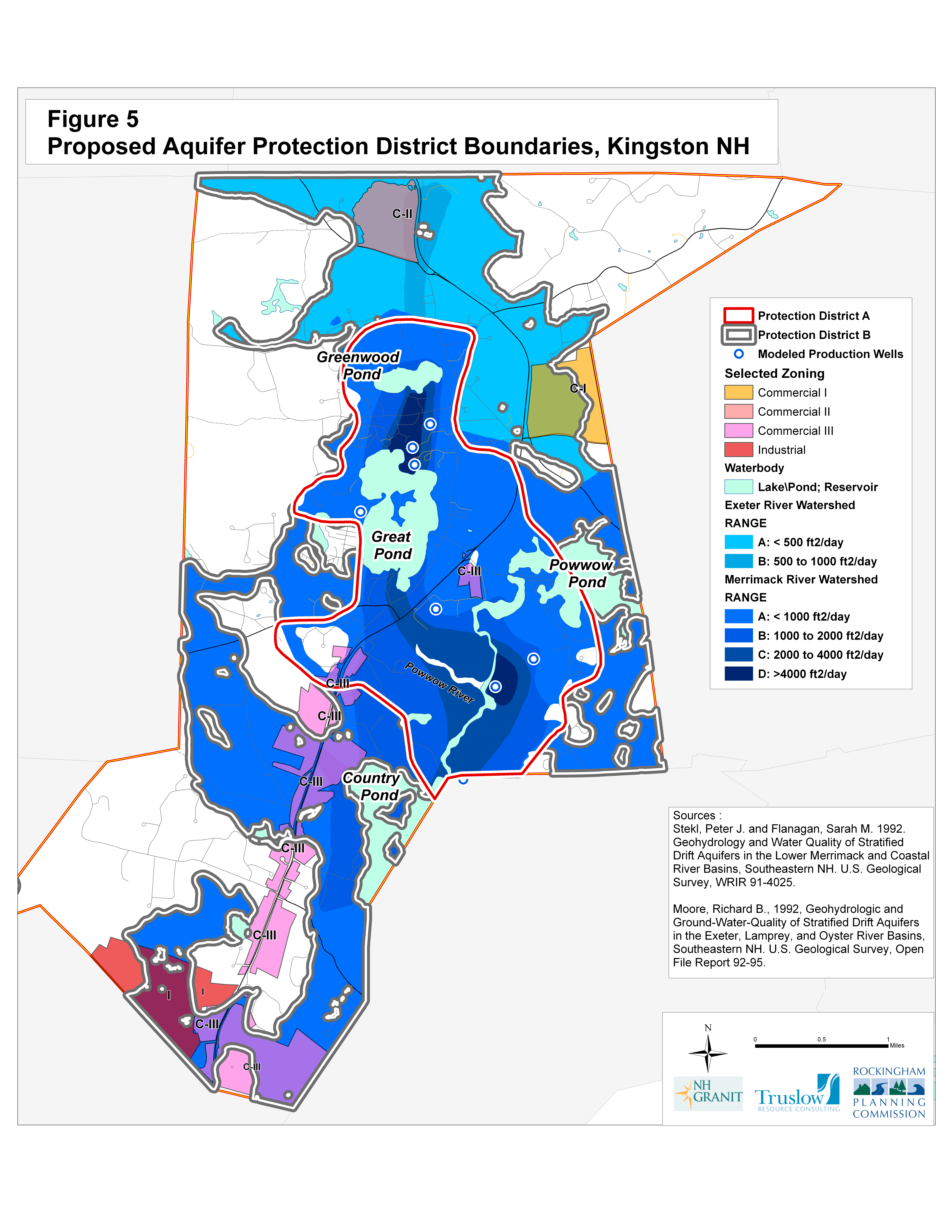 Proposed Aquifer Protection District 
Boundaries A and B
Zone B
Protects Most Vulnerable Resource Area

Provides Land Use Flexibility
Zone A
Zone A
Zone B
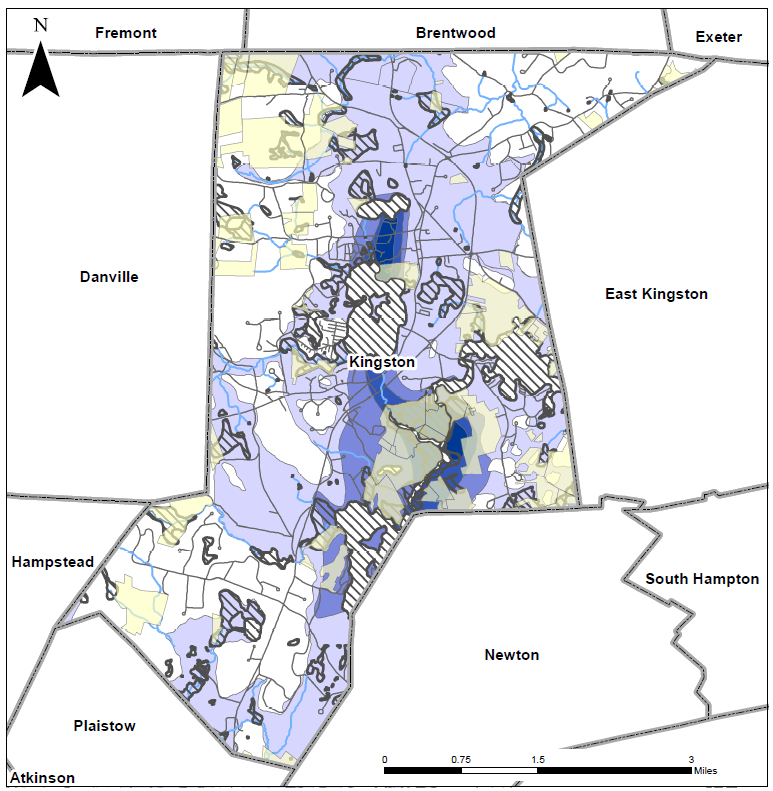 Conservation Lands 
What are Water Supply Restrictions?
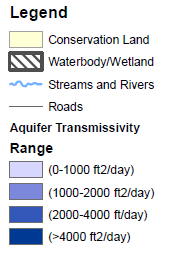 October 22, 2015
24
Kingston – to do
Revisit overlay district – new development?
Future Water District?
Evaluate water supply land use restrictions
Refocus land protection efforts?
Groundwater monitoring at permitted developments – what real water quality impacts?
October 22, 2015
25
Regional EffortsSoutheast Watershed AlliancePiscataqua Region Estuaries PartnershipOrdinance Review and Priorities
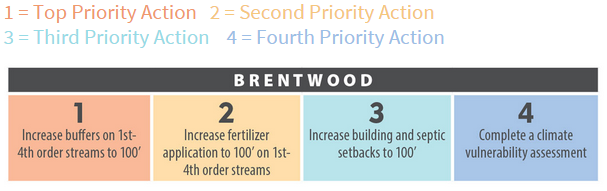 NOT in SCOPE
PREPA 2015
October 22, 2015
26
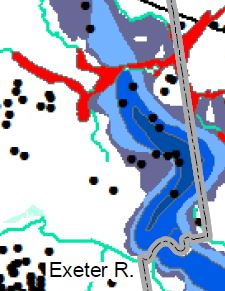 Convergence - Municipal Awareness and Action
Historic use of lands
Current resource and threats
Current and future /land/water resource needs and goals – Master Plan
Board/Commission engagement, training and coordination
Economics – Attention now can save municipality in long run
Track – control emerging impacts through BMPs
Revisit  and Refocus Regularly
[Speaker Notes: Protect the resource
Without preventing future community water supply]
Questions?
October 22, 2015
28